-
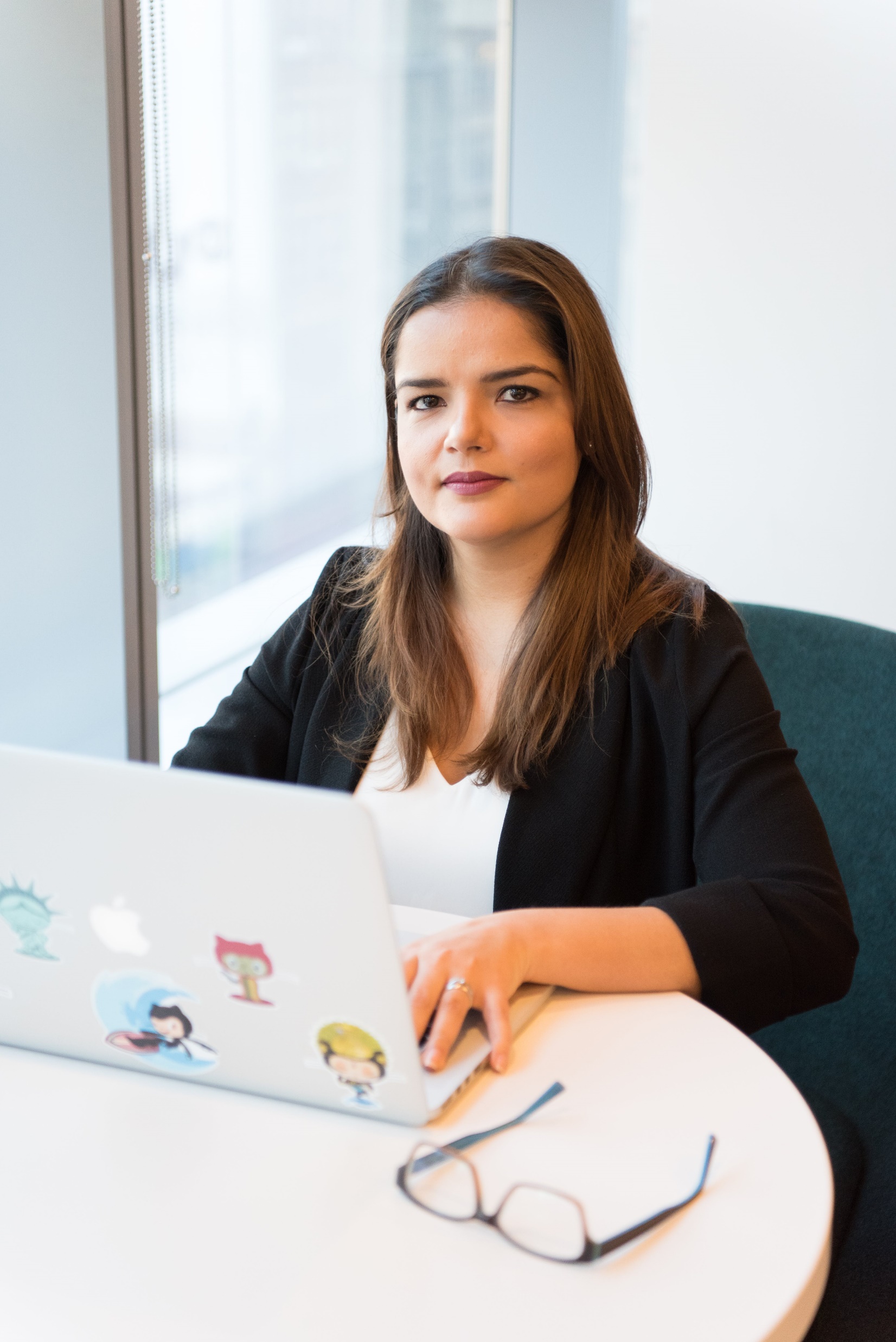 Étudiante en BTS Management Commercial Opérationnel, je suis à la recherche d'une alternance dans une entreprise dynamique pour développer mes compétences en marketing, gestion de la relation client, gestion de projet et management d'équipe. Doté d'un excellent sens de l'écoute et de la communication, je suis capable d'analyser les besoins des clients et de proposer des solutions adaptées pour améliorer leur expérience. Ma rigueur, ma créativité et mon esprit d'initiative me permettent de m'adapter rapidement aux différentes situations et de trouver des solutions efficaces pour atteindre les objectifs fixés.
EXPERIENCE PROFESSIONNELLE
CONTACT
COMPETENCES
OBJECTIF PROFESSIONNEL
FORMATION
HOBBIES
LOGICIELS
LANGUES
QUALITES
2018 - ADJ
2018 - ADJ
2017 - 2018
BTS MANAGEMENT COMMERCIAL - MCO
STAGE COMMERCIAL
BACCALAUREAT PROFESSIONNEL VENTE
Nom de la Société I  Paris
Lycée Marie Currie I Paris
Lycée Marie Currie I Paris
Gestion de la relation client : Accueil, conseil et fidélisation de la clientèle
Participation à la gestion de stock et la mise en rayon
Contribution à l'animation commerciale : Organisation d'événements, de promotions et de soldes
Analyse des ventes et des indicateurs de performance pour optimiser les résultats
Modules principaux : Marketing, Gestion de la relation client, Management d’équipe, Gestion de projet, Gestion des ressources humaines, Négociation et vente.
Modules principaux : Techniques de vente, Communication commerciale, Gestion commerciale, Connaissance des produits et services.
06 01 02 03 04 / 01 02 03 04 05
mon-email@mail.com
2014 - 2016
STAGE ASSISTANT CHEF DE PROJET
12 Avenue Charles de Gaulle 75012 Paris
Nom de la Société I  Paris
Maîtrise des outils informatiques de bureautique (Word, Excel, PowerPoint)
Bonne connaissance des techniques de vente, de la négociation et de la relation client
Capacité à travailler en équipe et à communiquer efficacement
Organisation, rigueur et adaptabilité
Assistance à la planification, la coordination et l’exécution de projets
Participation à la recherche de solutions techniques et organisationnelles
Élaboration de documents de suivi de projet
Analyse de données pour le reporting de l'état d'avancement du projet
Adobe Photoshop
Adobe Illustrator
Adobe InDesign
Microsoft Office
Français : Langue maternelle
Anglais : Niveau intermédiaire (TOEIC : [100])
Curiosité
Persévérance
Créativité
Curiosité
Autonomie
Pratique du sport collectif
Lecture de romans policiers
Bénévolat auprès d'associations caritatives
Trésorier du BDE Sup’Vente BTS MCO - Paris